[    热夏一梦    ]
Business
Lorem ipsum dolor sit amet, consectetuer adipiscing elit. Aenean commodo ligula eget dolor；Lorem ipsum dolor sit amet, consectetuer adipiscing elit. Aenean commodo ligula eget dolor
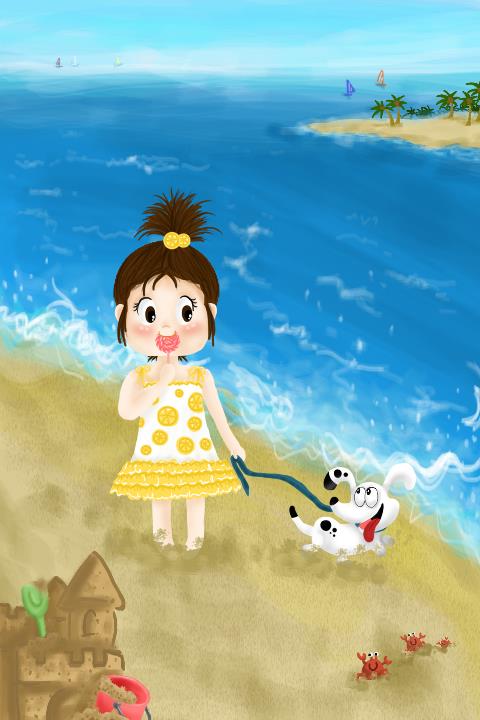 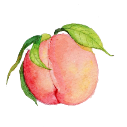 1
2
3
4
加入你的标题描述
加入你的标题描述
加入你的标题描述
加入你的标题描述
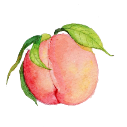 CONTENTS
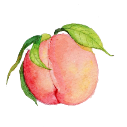 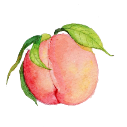 1
加入你的标题描述
Bsiness
PART.1
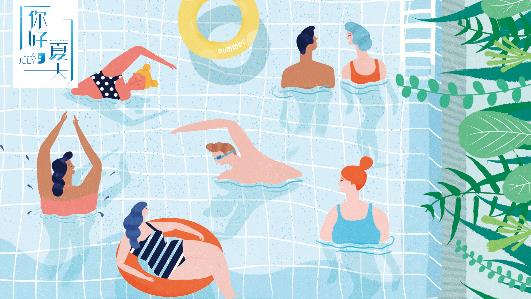 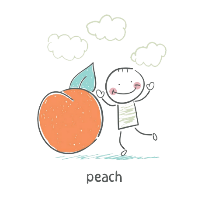 点击此处输入标题
This template is the spring and autumn advertising original, here you can directly modify the content. This template is the spring and autumn advertising original, here you can directly modify the content.
PART.1
添加标题
添加标题
This template is the spring and autumn advertising original This template is the spring and autumn advertising original
This template is the spring and autumn advertising original This template is the spring and autumn advertising original
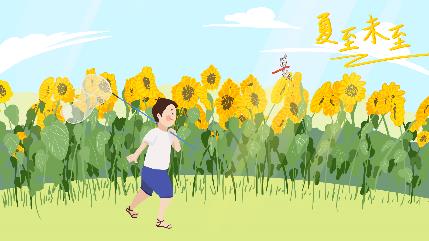 添加标题
添加标题
This template is the spring and autumn advertising original This template is the spring and autumn advertising original
This template is the spring and autumn advertising original This template is the spring and autumn advertising original
PART.1
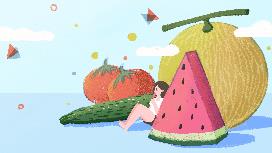 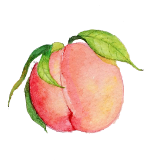 点击此处输入标题
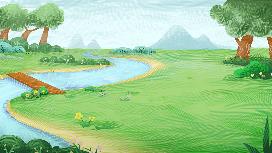 This template is the spring and autumn advertising original, here you can directly modify the content. This template is the spring and autumn advertising original, here you can directly modify the content.
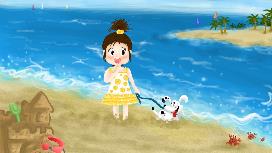 PART.1
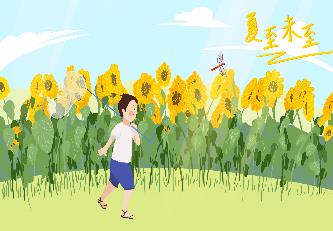 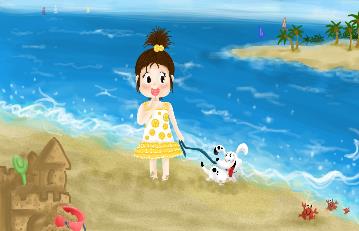 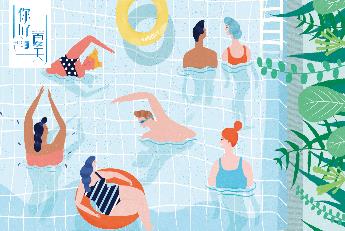 Title here
Title here
Title here
Marketer
Marketer
Marketer
2
加入你的标题描述
Bsiness
PART.2
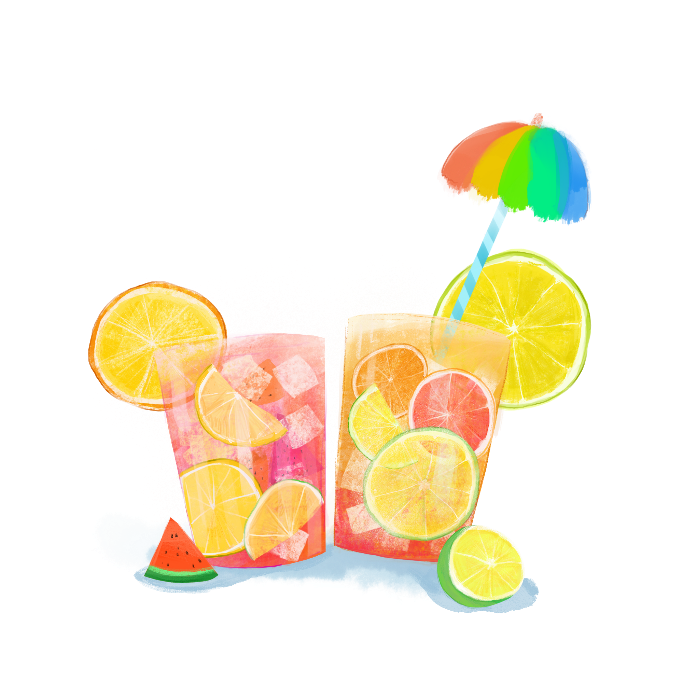 This template is the spring and autumn advertising original, here you can directly modify the content. This template is the spring and autumn advertising original, here you can directly modify the content.
PART.2
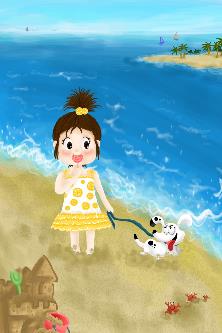 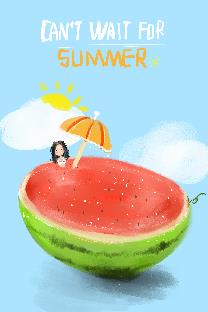 Title here
PART.2
标题文字添加
标题文字添加
标题文字添加
The user can demonstrate on a projector or computer, or print the presentation and make it into a film to be used in a wider field
The user can demonstrate on a projector or computer, or print the presentation and make it into a film to be used in a wider field
The user can demonstrate on a projector or computer, or print the presentation and make it into a film to be used in a wider field
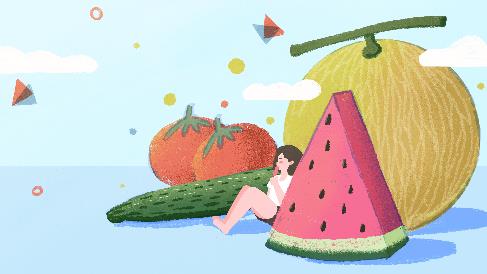 PART.2
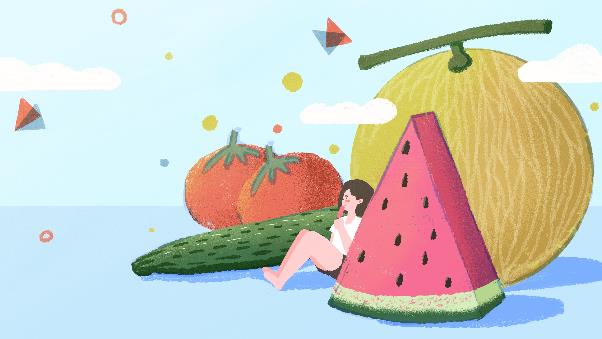 添加标题
This template is the spring and autumn advertising original, here you can directly modify the content. This template is the spring and autumn advertising original, here you can directly modify the content.
PART.2
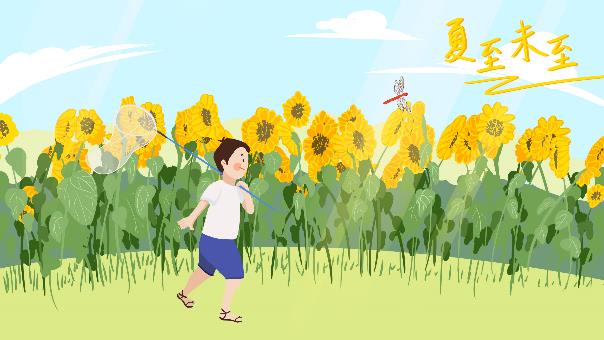 Title here
This template is the spring and autumn advertising original, here you can directly modify the content. This template is the spring and autumn advertising original, here you can directly modify the content.
3
加入你的标题描述
Bsiness
PART.3
标题文字添加
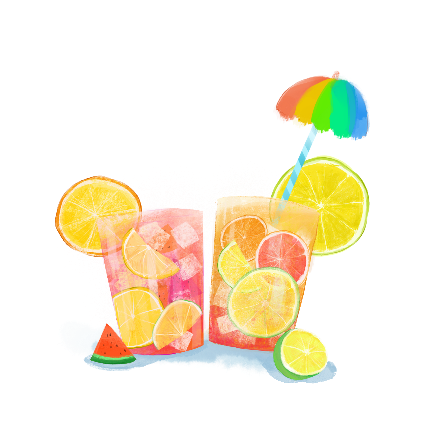 The user can demonstrate on a projector or computer, or print the presentation and make it into a film to be used in a wider fieldThe user can demonstrate on a projector or computer, or print the presentation and make it into a film to be used in a wider field
The user can demonstrate on a projector or computer, or print the presentation and make it into a film to be used in a wider fiel
PART.3
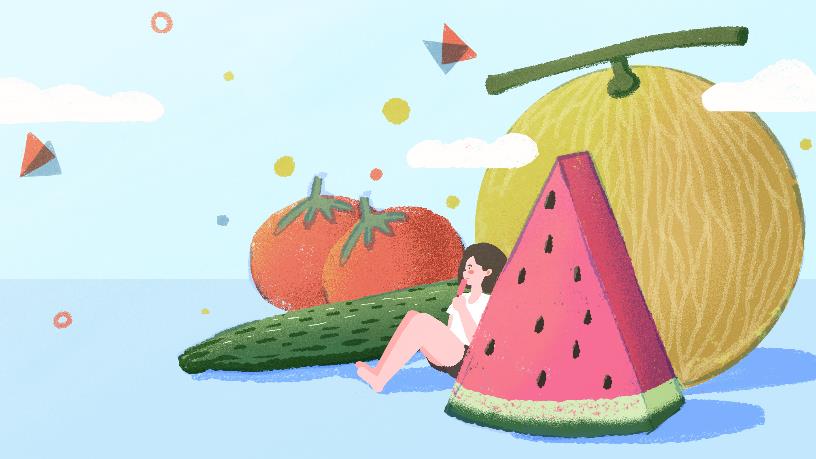 添加标题
This template is the spring and autumn advertising original, here you can directly modify the content. This template is the spring and autumn advertising original, here you can directly modify the content.
PART.3
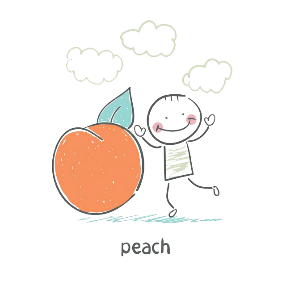 单击此处
添加名称
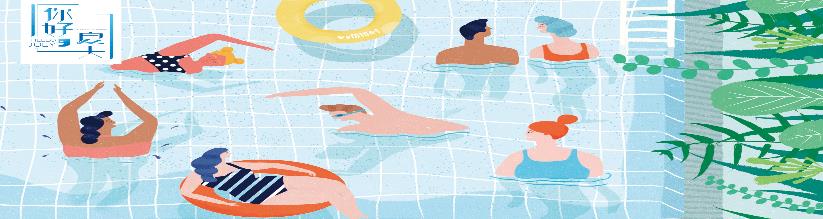 PART.3
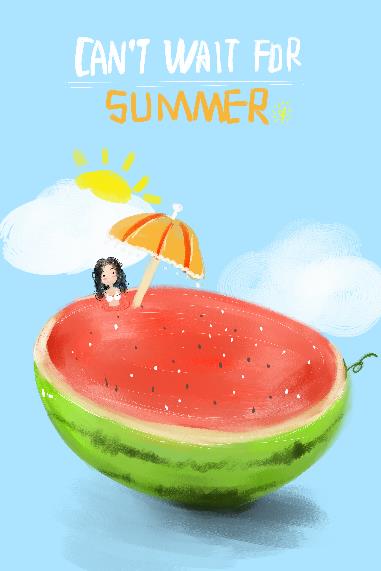 标题文字添加
The user can demonstrate on a projector or computer, or print the presentation and make it into a film to be used in a wider fieldThe user can demonstrate on a projector or computer, or print the presentation and make it into a film to be used in a wider field
The user can demonstrate on a projector or computer, or print the presentation and make it into a film to be used in a wider fiel
4
加入你的标题描述
Bsiness
This template is the spring and autumn advertising original, here you can directly modify the content. This template is the spring and autumn advertising original, here you can directly modify the content.
PART.4
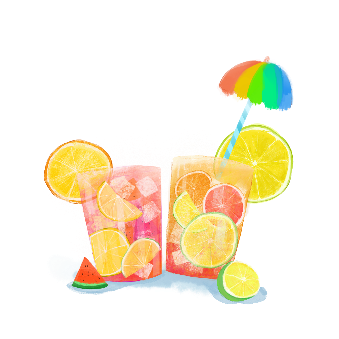 PART.4
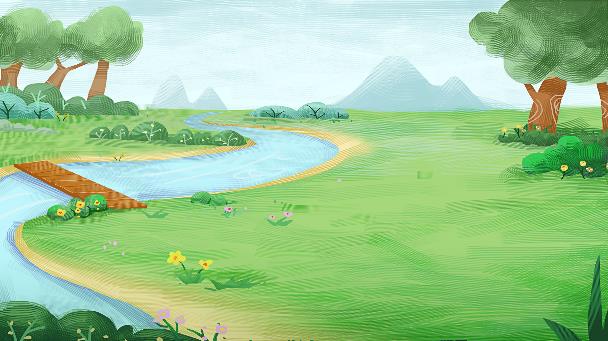 添加标题
This template is the spring and autumn advertising original, here you can directly modify the content. This template is the spring and autumn advertising original, here you can directly modify the content.
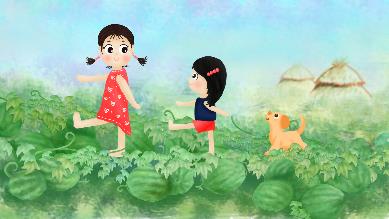 添加标题
This template is the spring and autumn advertising original, here you can directly modify the content. This template is the spring and autumn advertising original, here you can directly modify the content.
PART.4
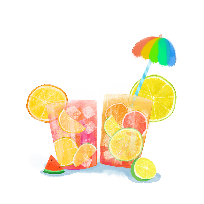 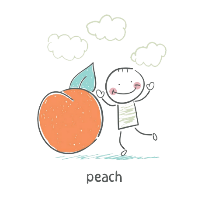 MORE THAN TEMPLATE
点击此处添加副标题
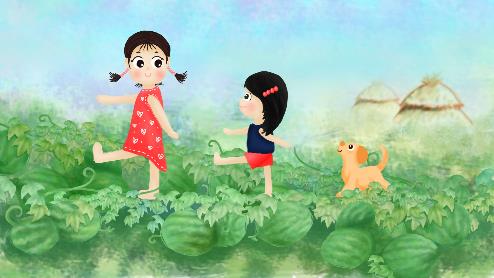 Zhirui Shuai
PART.4
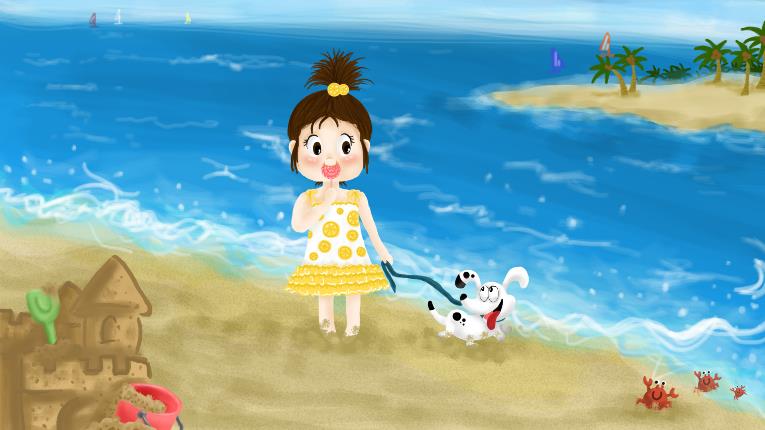 RUANG | PRESENTATION
RUANG | PRESENTATION
[                   ]
THANKS
Business
Lorem ipsum dolor sit amet, consectetuer adipiscing elit. Aenean commodo ligula eget dolor；Lorem ipsum dolor sit amet, consectetuer adipiscing elit. Aenean commodo ligula eget dolor